Identification XcodeGhost malware in ios 8.1.2 (study case : wechat application in ios)
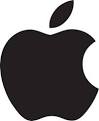 Hanya lebih dari sebulan lalu, pengguna iOS yang memperingatkan ancaman untuk perangkat mereka dengan malware XcodeGhost. Apple cepat menanggapi, mencatat aplikasi yang terinfeksi dari App Store dan mengeluarkan fitur keamanan baru untuk menghentikan malware tersebut. Melalui pemantauan terus menerus dari jaringan pelanggan kami, para peneliti FireEye telah menemukan bahwa, meskipun respon cepat, ancaman XcodeGhost telah mempertahankan vulnerability dan telah dimodifikasi( menjadi backdoor).
Fox-IT (fox-it.com), sebuah perusahaan keamanan berbasis di Belanda, memeriksa semua nama domain C2 dari laporan kami di sensor jaringan mereka dan telah menemukan ribuan lalu lintas berbahaya di luar Cina. Menurut data mereka, iOS aplikasi ini juga terinfeksi:
How does XcodeGhost put my iOS devices at risk? iOS apps dapat diinfeksi dengan  XcodeGhost malware and melakukan koleksi informasi tentang device-device dan kemudian melakukan encrypt dan upload  data tersebut ke command dan control (C2) servers yang dijalankan oleh attackers melalui HTTP protocol. system and app information itu  yang dapat  di kumpulkan termasuk: 
·  Current time 
·  Current infected app’s name 
·  The app’s bundle identifier 
·  Current device’s name and type 
·  Current system’s language and country 
·  Current device’s UUID 
·  Network type
Apple telah menarik aplikasi yang terinfeksi off toko untuk menghentikan menghentikan penyebaran, namun pengguna masih harus menghapus XcodeGhost apps off perangkat mereka secara manual. Sebagian besar aplikasi yang terinfeksi sebagian besar digunakan di Cina, namun beberapa aplikasi nama besar seperti WeChat, Angry Birds 2, dan Didi ChuXing (saingan terbesar Uber di China) juga terkena.
Tampaknya, di Cina, download Xcode dari server Apple membutuhkan waktu yang sangat lama. Jadi itu adalah hal yang umum bagi pengembang Cina untuk mendapatkan Xcode dari sumber pihak ketiga, didistribusikan dari server di China
Lets Open Sandbox and extract IPA
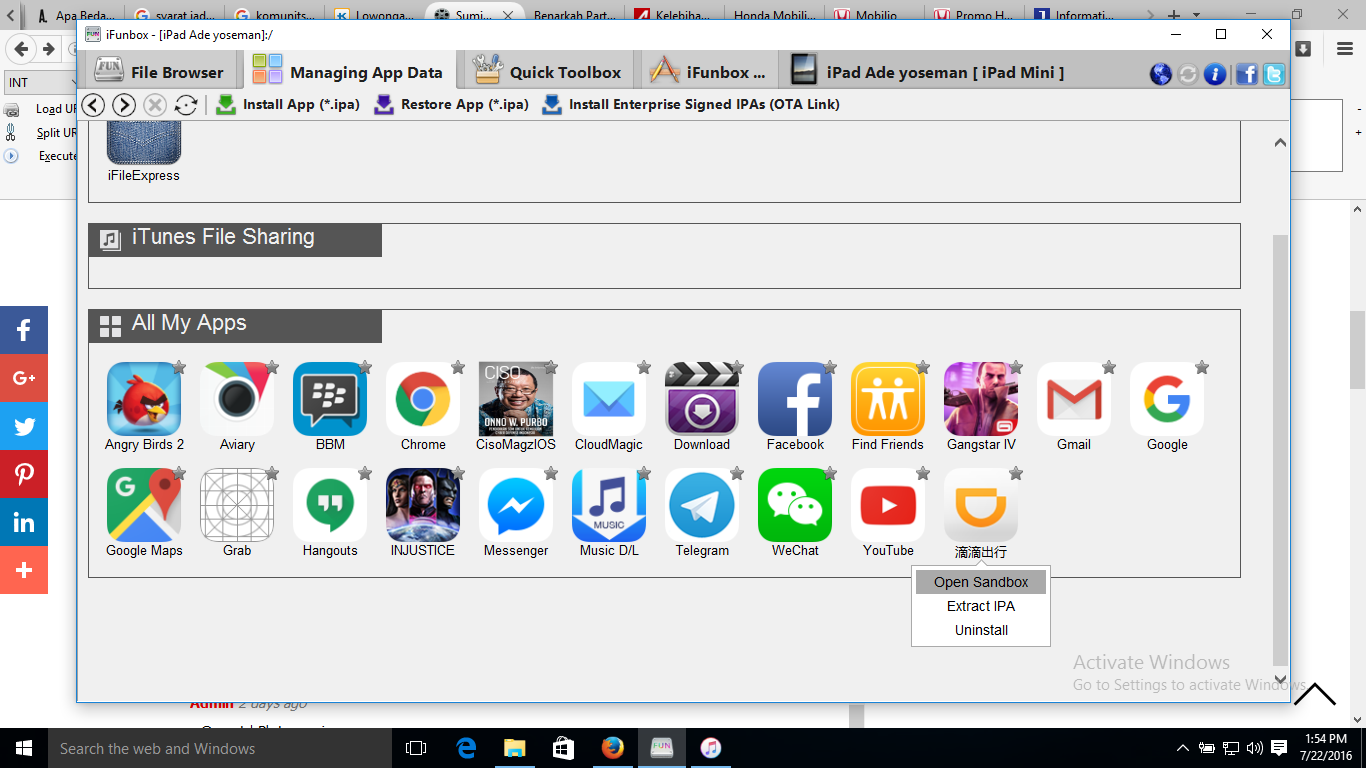 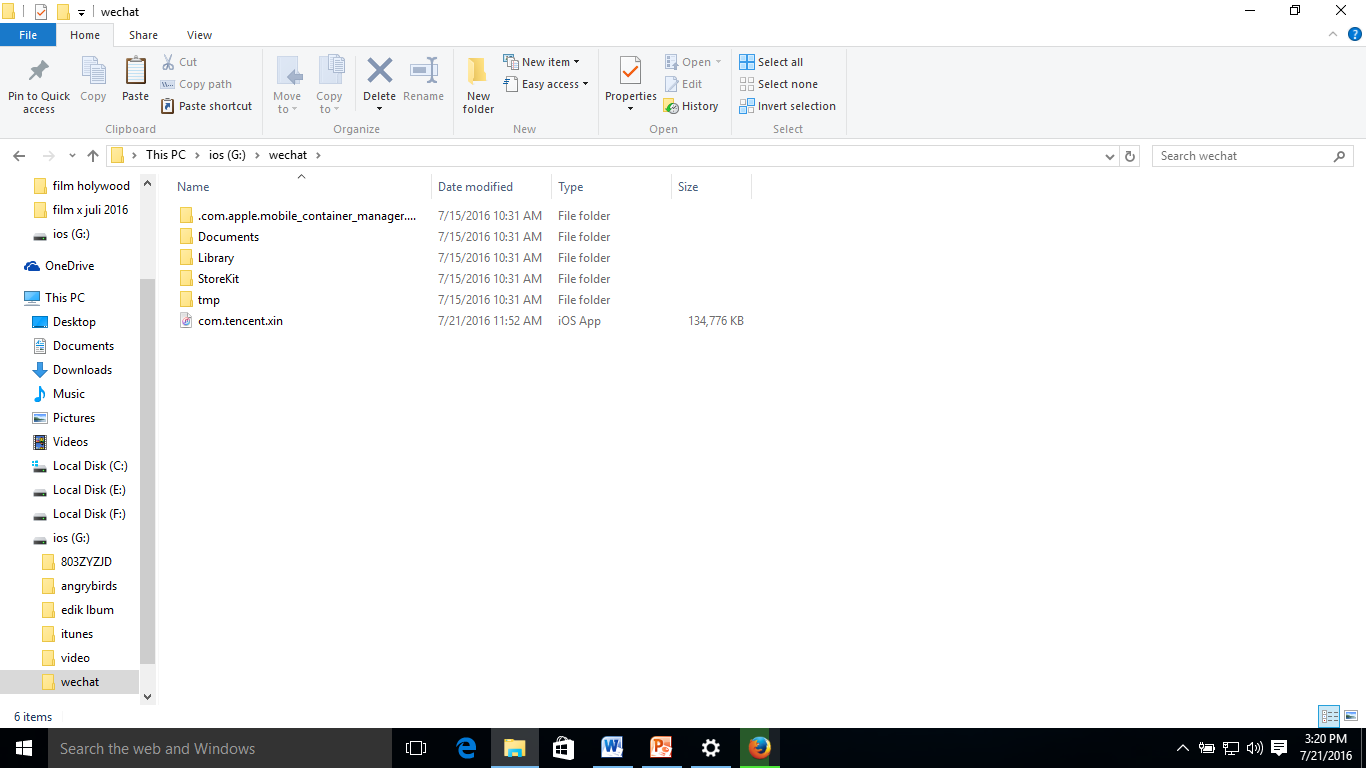 Wechat structures
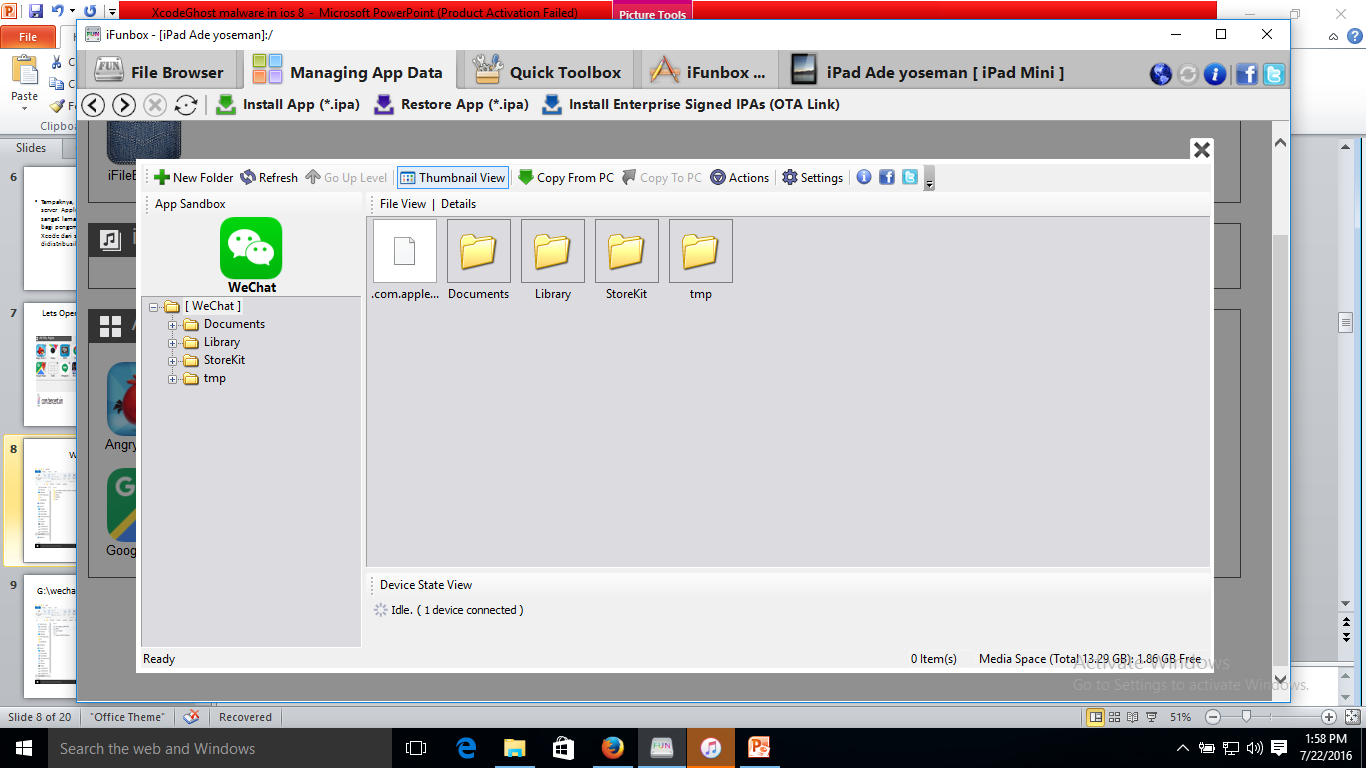 G:\wechat\Library\WechatPrivate
Wechat menyimpan informasi dns users dan wifi ssid si users
Wechat menyimpan informasi dns users dan wifi ssid si users
Wechat menyimpan iphonereg/ iPhoneRegistration dari users
C n C server pada wechat
C n C server telah menginfeksi ios devices sebagai zombies dengan menginfeksi ios device pengguna
C n C server telah menginfeksi ios devices sebagai zombies dengan menginfeksi ios device pengguna
C n C server telah menginfeksi ios devices sebagai zombies dengan menginfeksi ios device pengguna
C n C server telah menginfeksi ios devices sebagai zombies dengan menginfeksi ios device pengguna
Lets Check the db
Message pada wechat tidak di encrypt
Message pada wechat tidak di encrypt
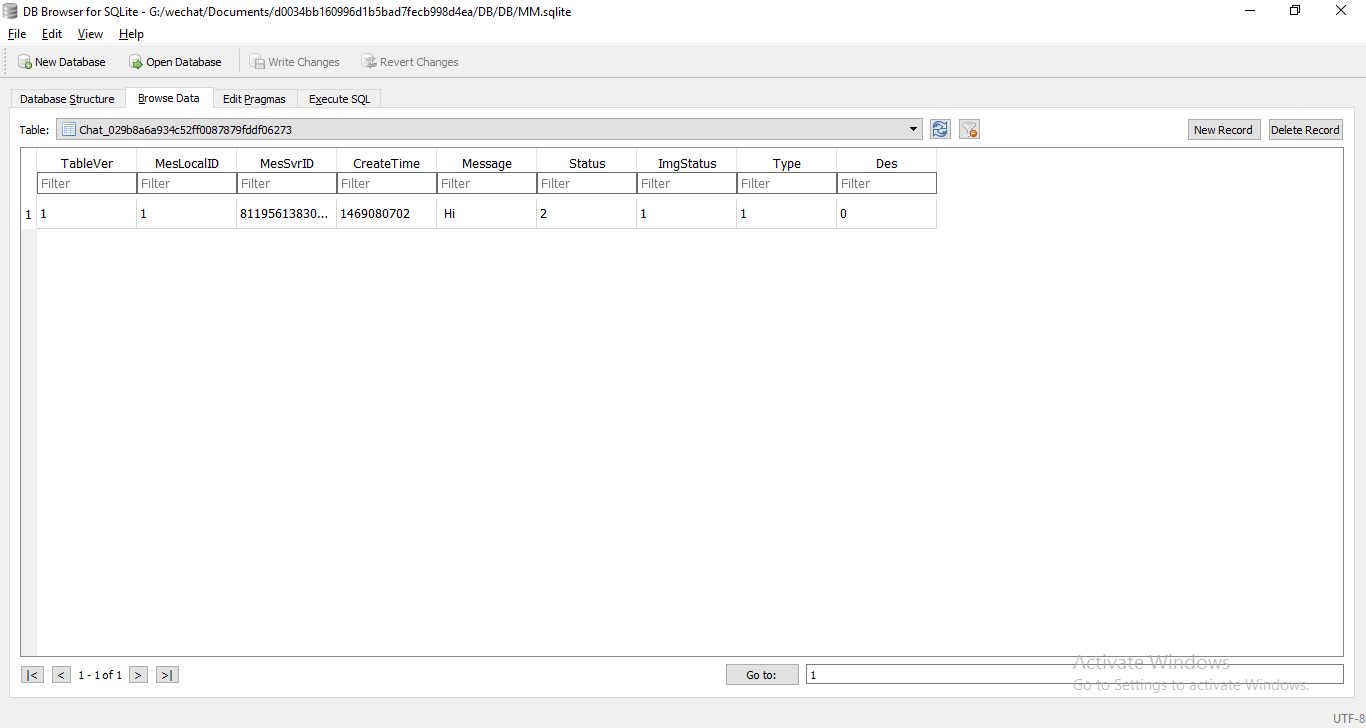 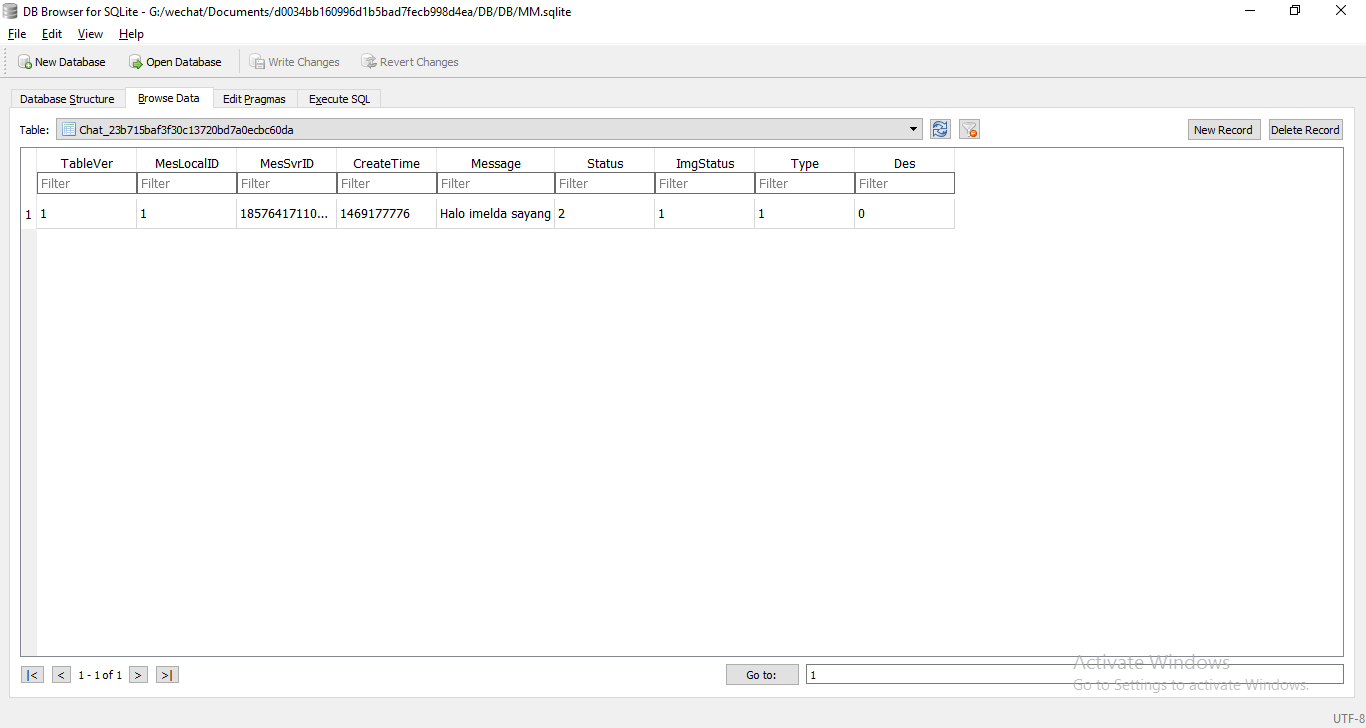 Message pada wechat tidak di encrypt
Message pada wechat tidak di encrypt
Message pada wechat tidak di encrypt
Friend list di wechat jug tidak di encrypt
Didi chuxingis a Chinese transportation network company headquartered in Beijing. It provides vehicles and taxis for hire in China via smartphone applications like UBER, GRAB CAR and Go car
Db pada app lain ter encrypt selain wechat
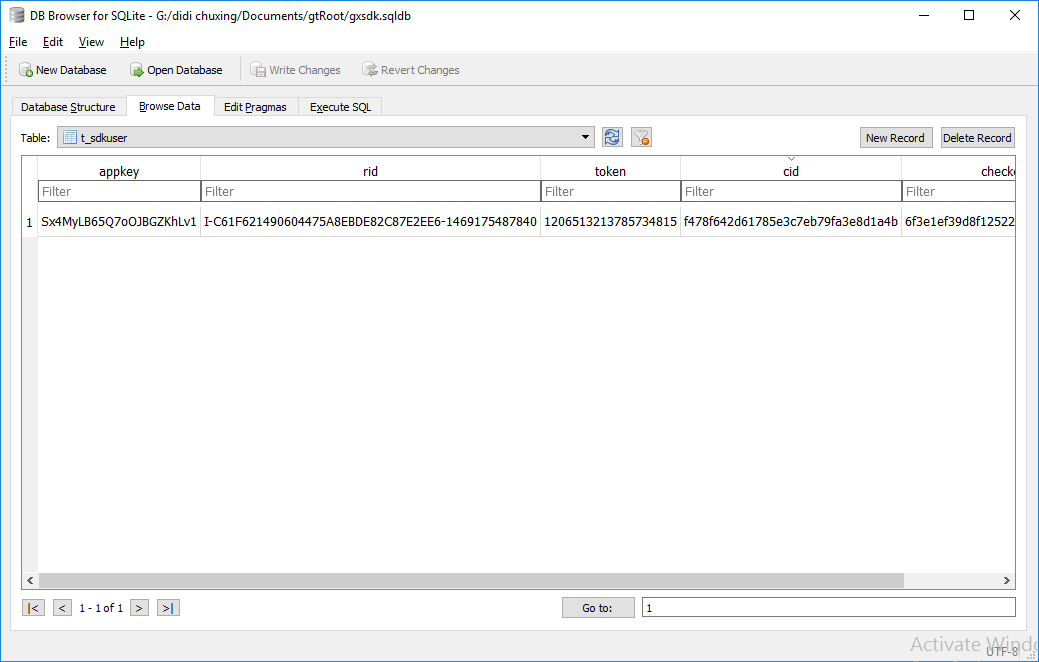 Lets watch demo / video!